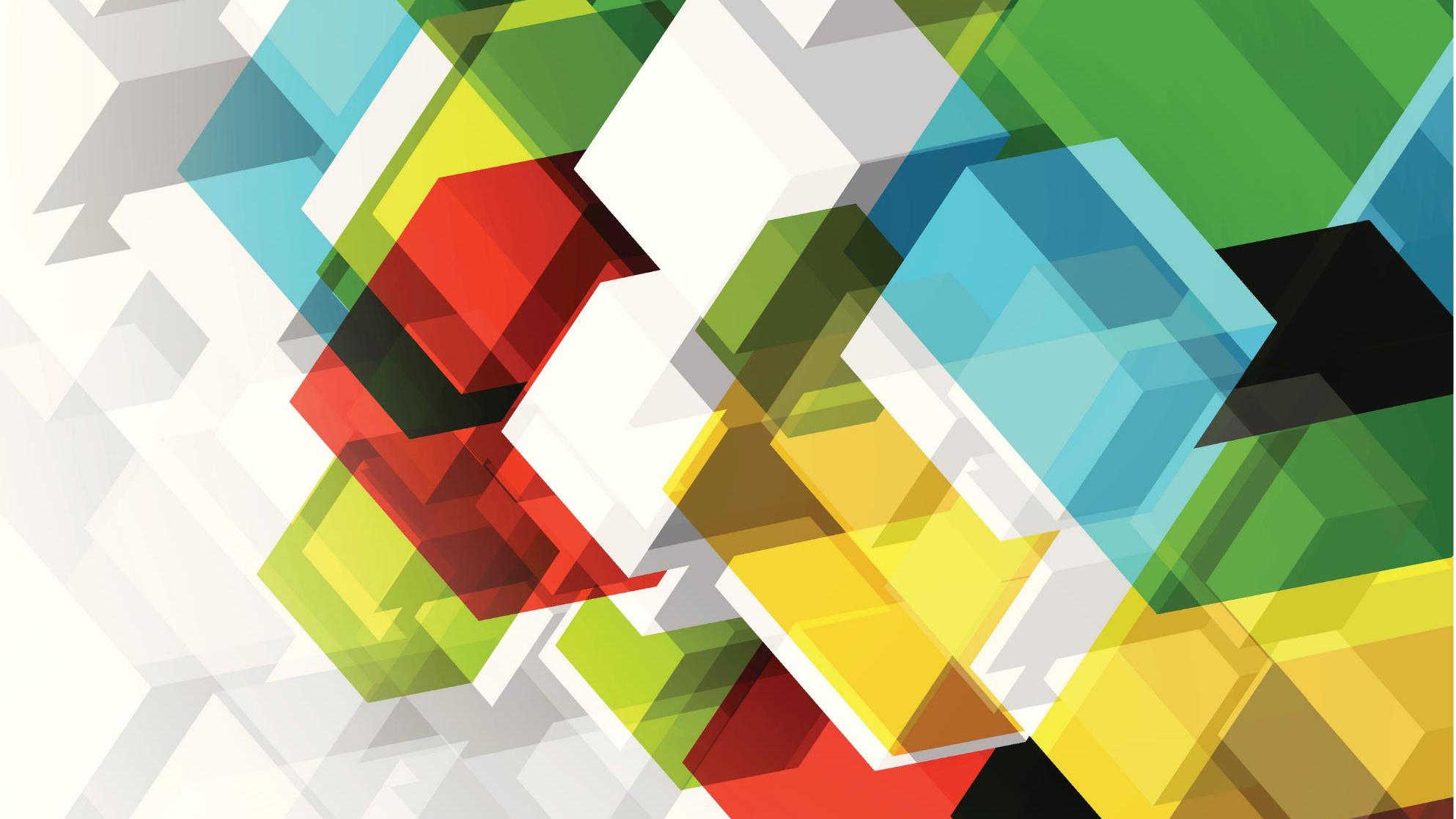 VA Physical Education SOLS
Dr. Susan Nye
nyesb@jmu.edu
VA Physical Education 2022 SOLS
New 2022 SOLs
Critical content by standards
Assessment of and for student learning
Five Units of Study
Team Sports, Individual Sports, Life Time Activities, Rhythm/Dance, and Adventure/Cooperative

Goals for grade level and individual standards
Standards Physical Education
Demonstrate competence in motor skills and movement patterns needed to perform a variety of physical activities. (Motor Skill Development) 
Apply knowledge of the structures and functions of the body and how they relate to and are affected by human movement to learning and developing motor skills and specialized movement forms. (Anatomical Basis of Movement) 
 Achieve and maintain a health-enhancing level of personal fitness. (Fitness Planning) 
Demonstrate the aptitude, attitude, and skills to lead responsible, fulfilling, and respectful lives.  (Social Development)  
 Explain the importance of energy balance and nutritional needs of the body to maintain optimal health and prevent chronic disease. (Energy Balance)
WHY
Understand Critical content and the content that is developmentally appropriate
Understand specifics for what students should know and do by the end of the grade level
Time Management
Standards based Curriculum
A standards-based curriculum calls for a careful selection of activities with adequate TIME provided for students to strive toward and master them.
Understanding critical content within the standards helps a teacher create developmentally appropriate lessons
Unpacking the Standards
Level 1
Conceptually

What is the intent of the standard?
How Does the standard evolve?
How might the standard be interpreted?

Look for key action words
Example 4th grade and 6th grade
Unpacking the Standards
Critical content – those big terms listed within the standard
How – What activities would help the students be successful with that content!
Assessment – How can you measure the success of that content!
Units of Study
5 different content areas for physical education units
Team Sports,
Individual Sports
Adventure/Cooperative
Lifetime
Rhythm/Dance